Mecânica4300153 - Segundo Semestre de 2022
7a Aula – Conservação da quantidade de movimento linear
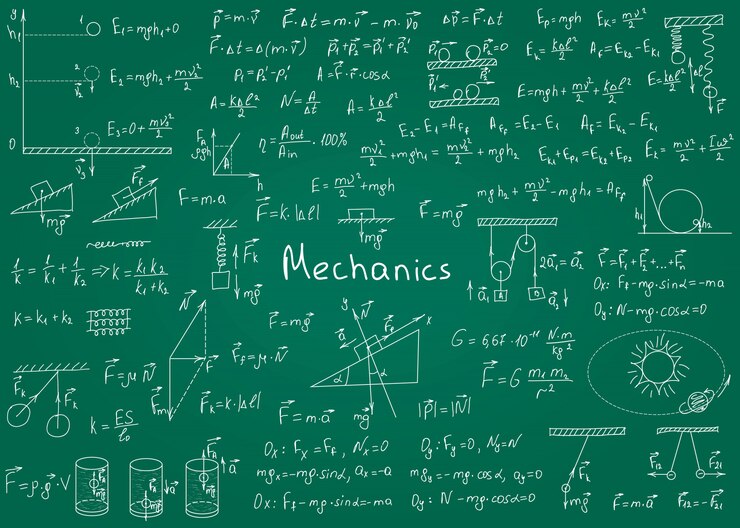 Nilberto H. Medina e Vito Vanin
medina@if.usp.br, vanin@if.usp.br
12-13/09/2022
Objetivos
Descrever a colisão no referencial de Centro de Massa (CM)

Classificar as colisões usando as propriedades do CM
Elástica
Parcialmente Inelástica
Inelástica

Aplicar em casos específicos

Discutir o experimento online de colisões
6.4 Conservação da Quantidade de Movimento
Sistema isolado a todo instante
Exemplo: Colisão destes dois corpos
1
(1)
A quantidade de movimento total é
(2)
2
A fim de saber como ela muda no tempo, calculamos
Pela 2a lei de Newton:
Substituindo em (1)
1
Nenhuma força externa age nos dois corpos
2
Centro de Massa
CM
Centro de equilíbrio
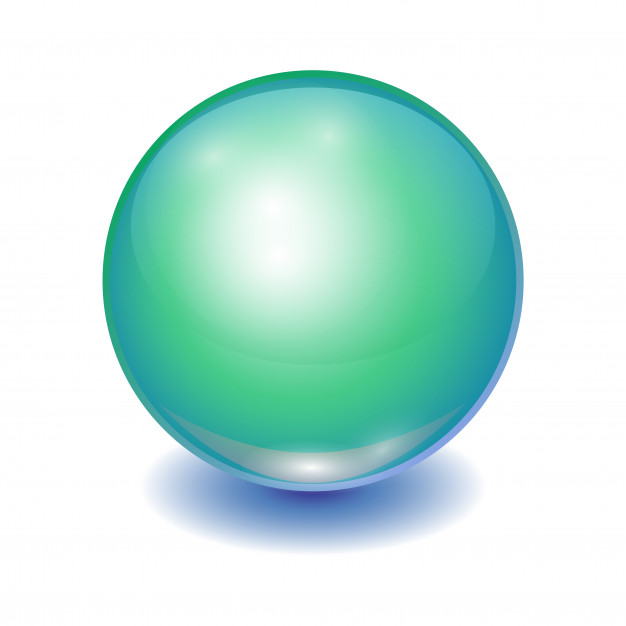 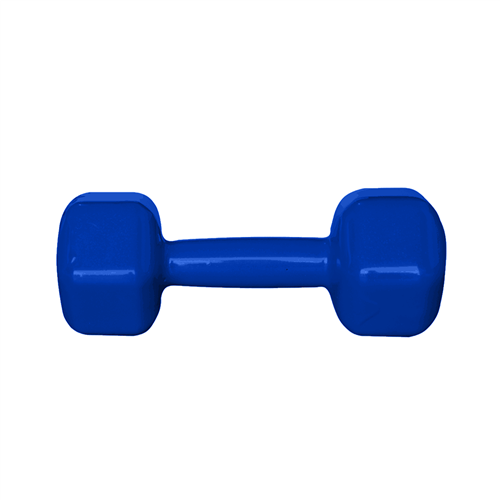 CM
x
0
L
Referencial do Centro de Massa
derivando
1
CM
S é o ref. do Laboratório
CM é o referencial de Centro de Massa
S
Quantidade de movimento no referencial do Centro de Massa
Para compactar a notação:
LAB


CM
2
1
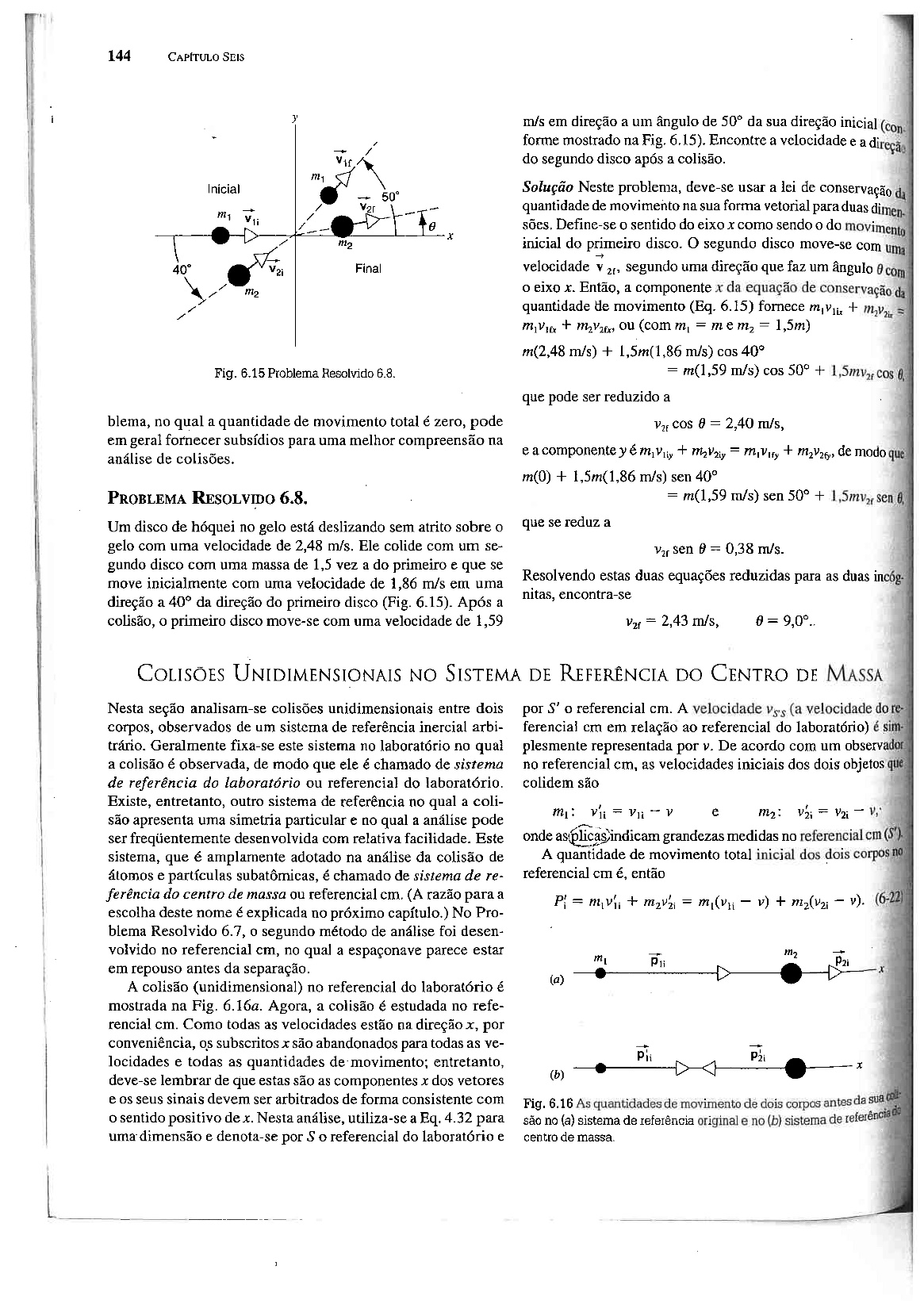 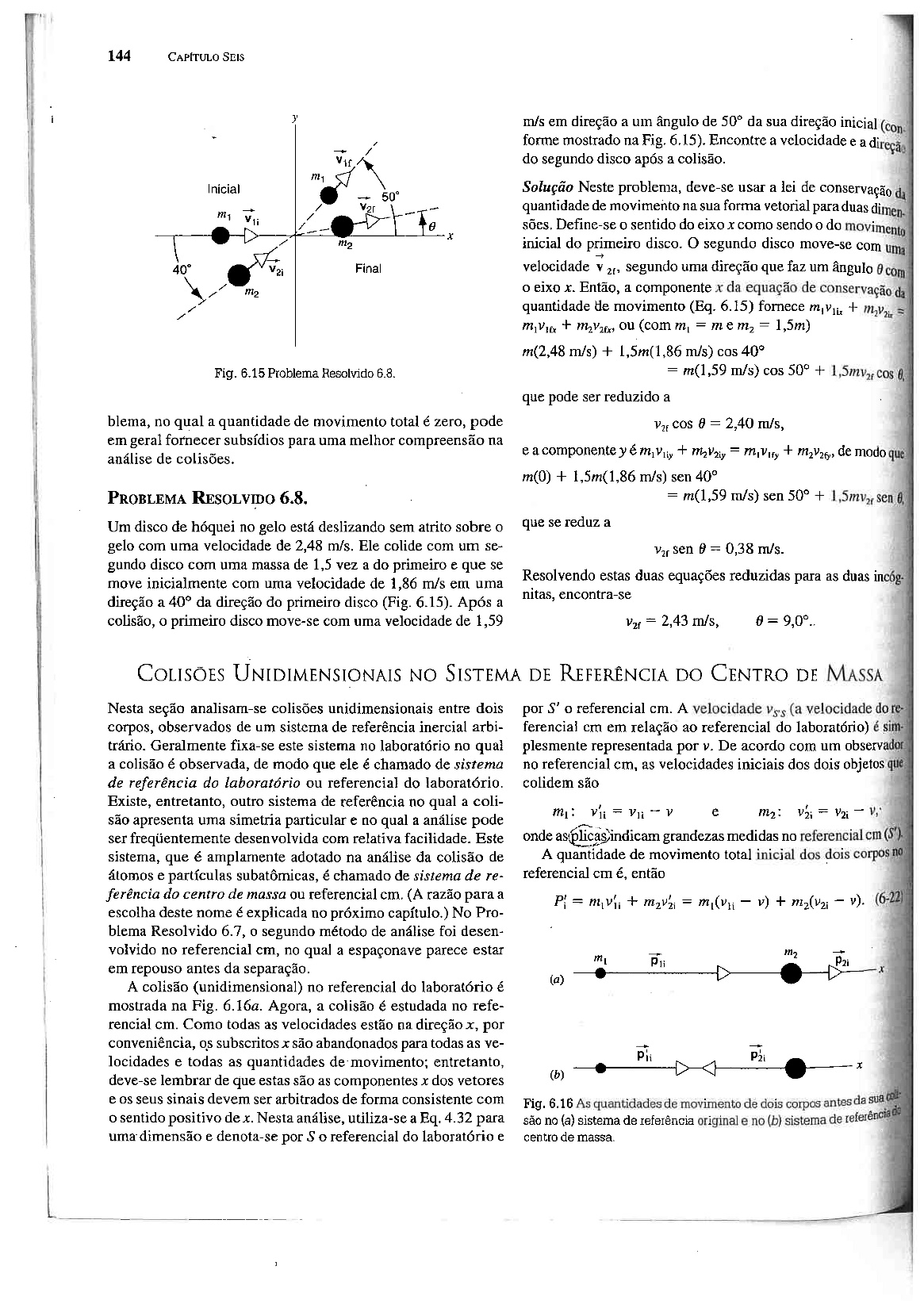 No CM, os momentos de 2 partículas sempre serão opostos
Substituindo a velocidade do CM
em qualquer sistema isolado em um referencial inercial
Referencial do Centro de Massa
A direção de 
cada movimento costuma mudar, 
só tem que somar zero!
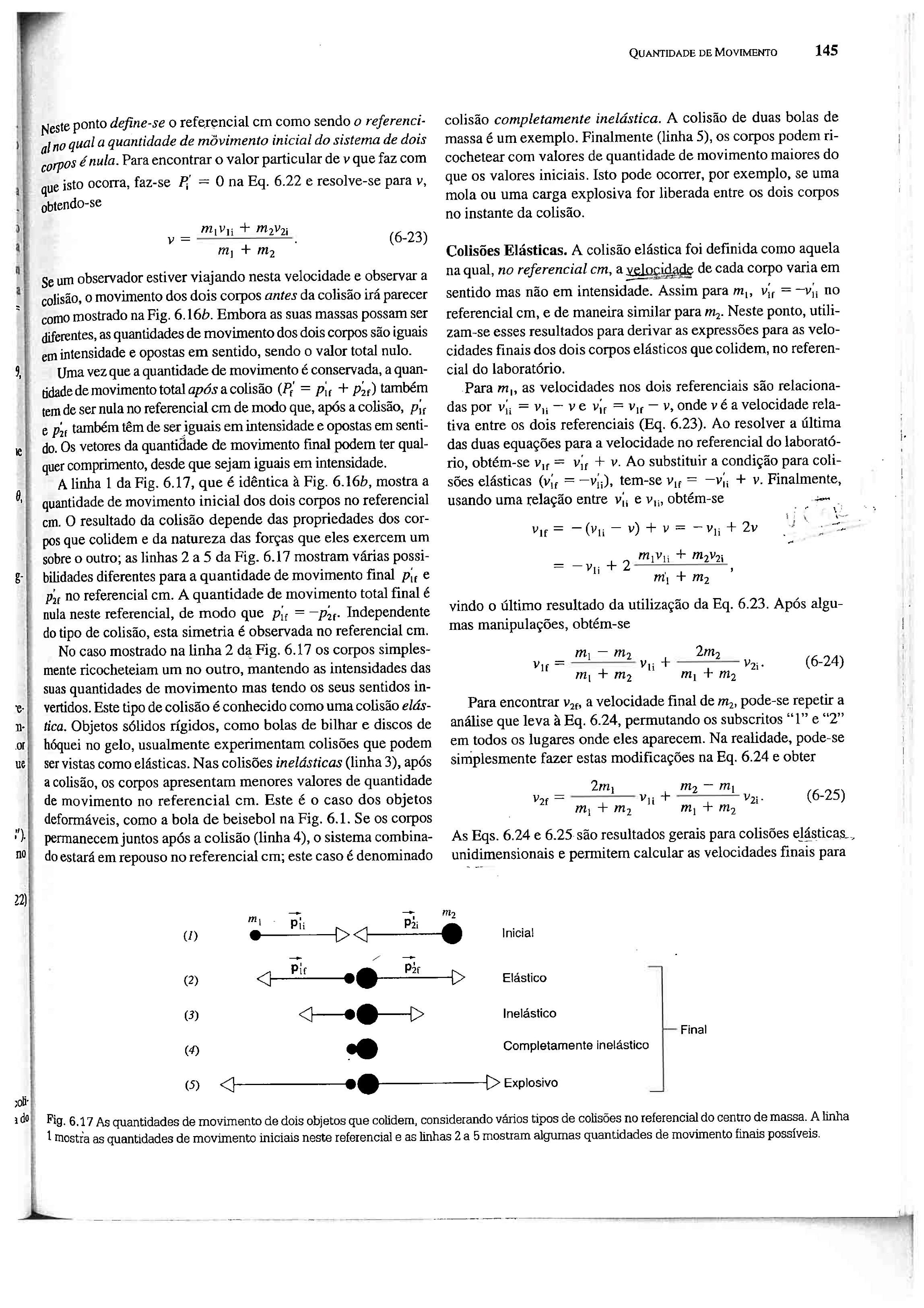 Referencial do centro de massa
Quando a colisão não é central, a trajetória final tem direção diferente da inicial
Laboratório
Centro de massa
m
m
A
A
m
Antes de colidir
A
m
Depois de colidir
A
Referencial do Centro de Massa
A direção de 
cada movimento costuma mudar, 
só tem que somar zero!
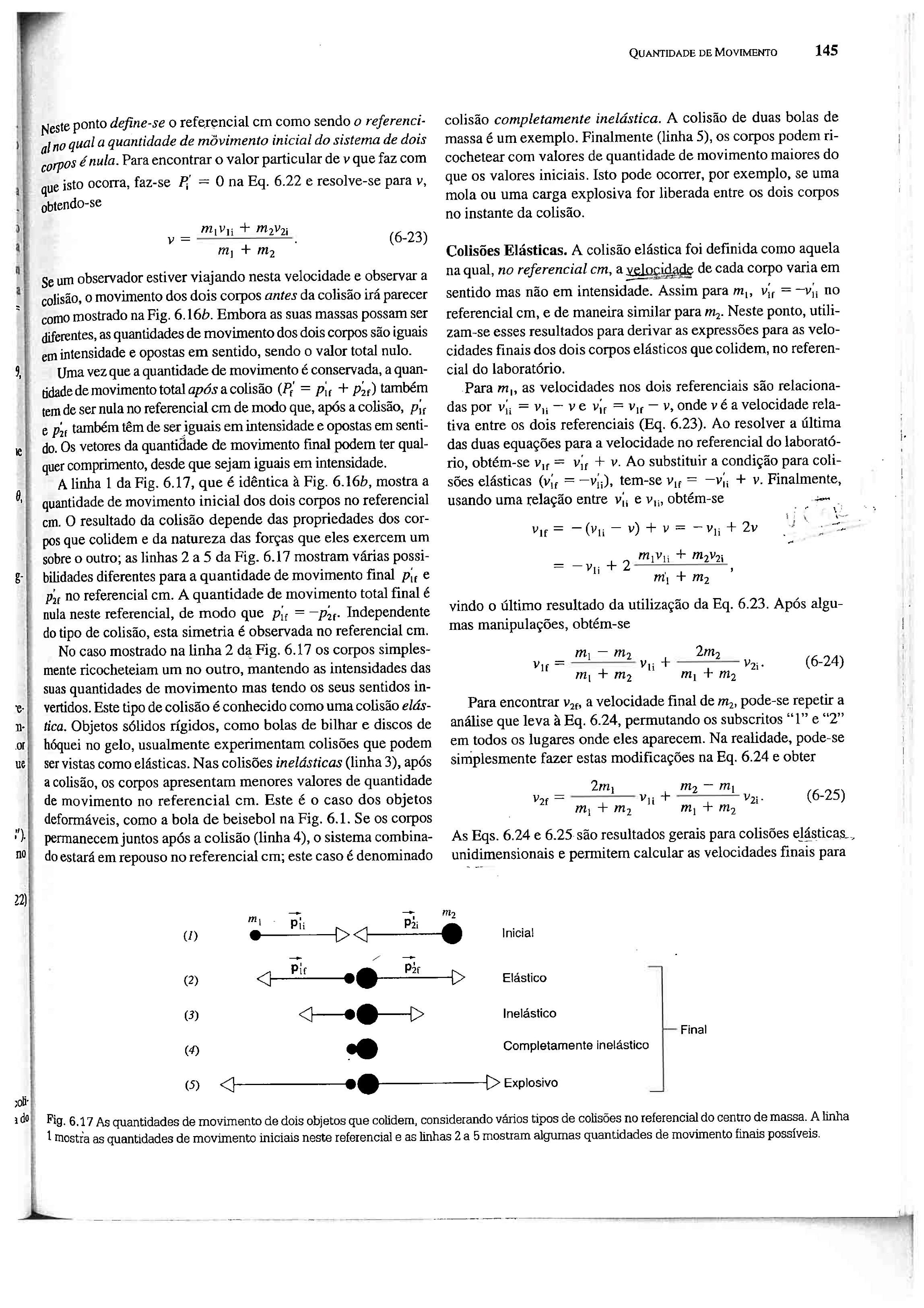 Choque elástico em 1 D:
Choque elástico em 2 e 3 D:
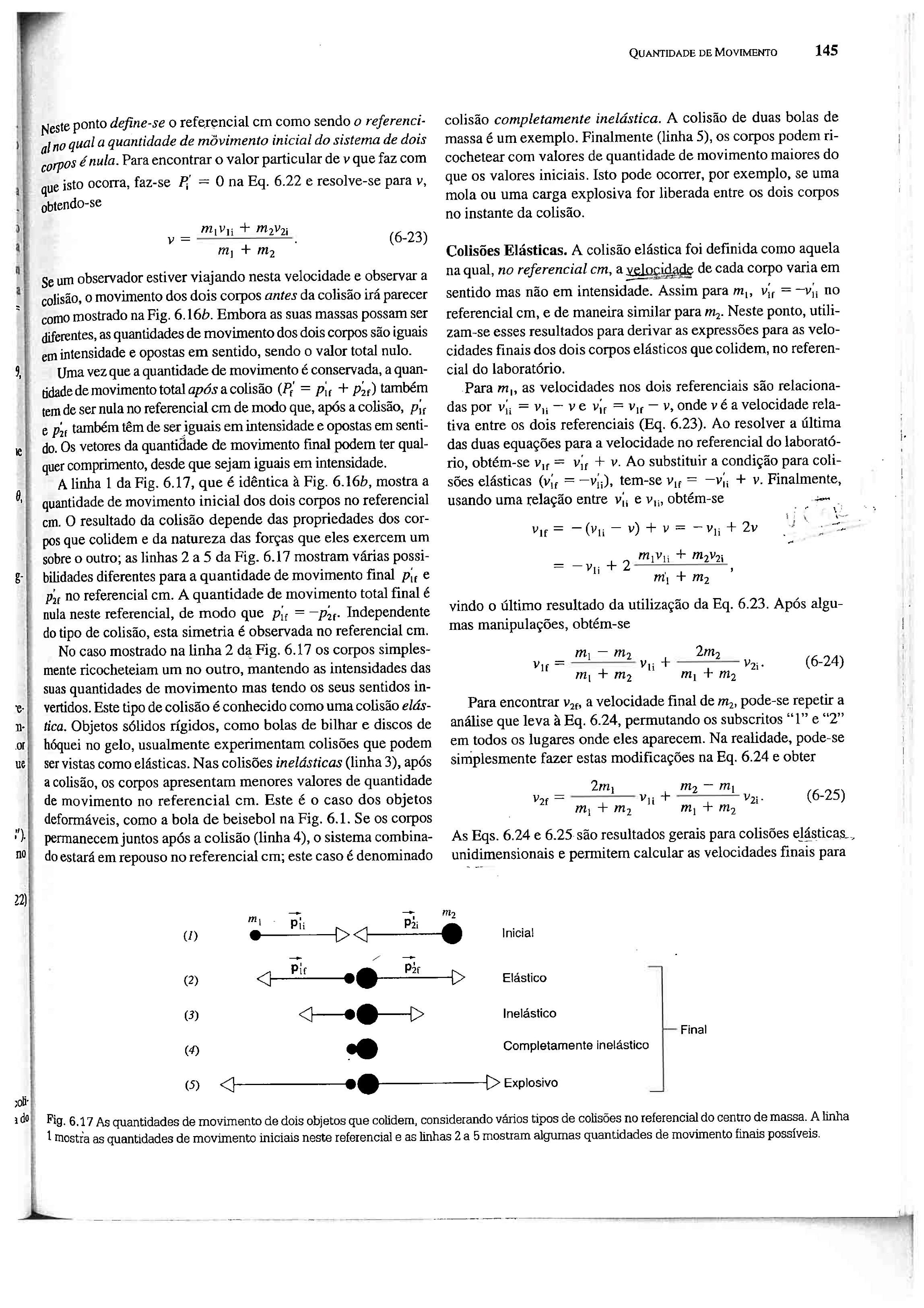 Choque inelástico – há conservação do momento total, mas
Completamente inelástico
Partículas grudam
Choque completamente inelástico
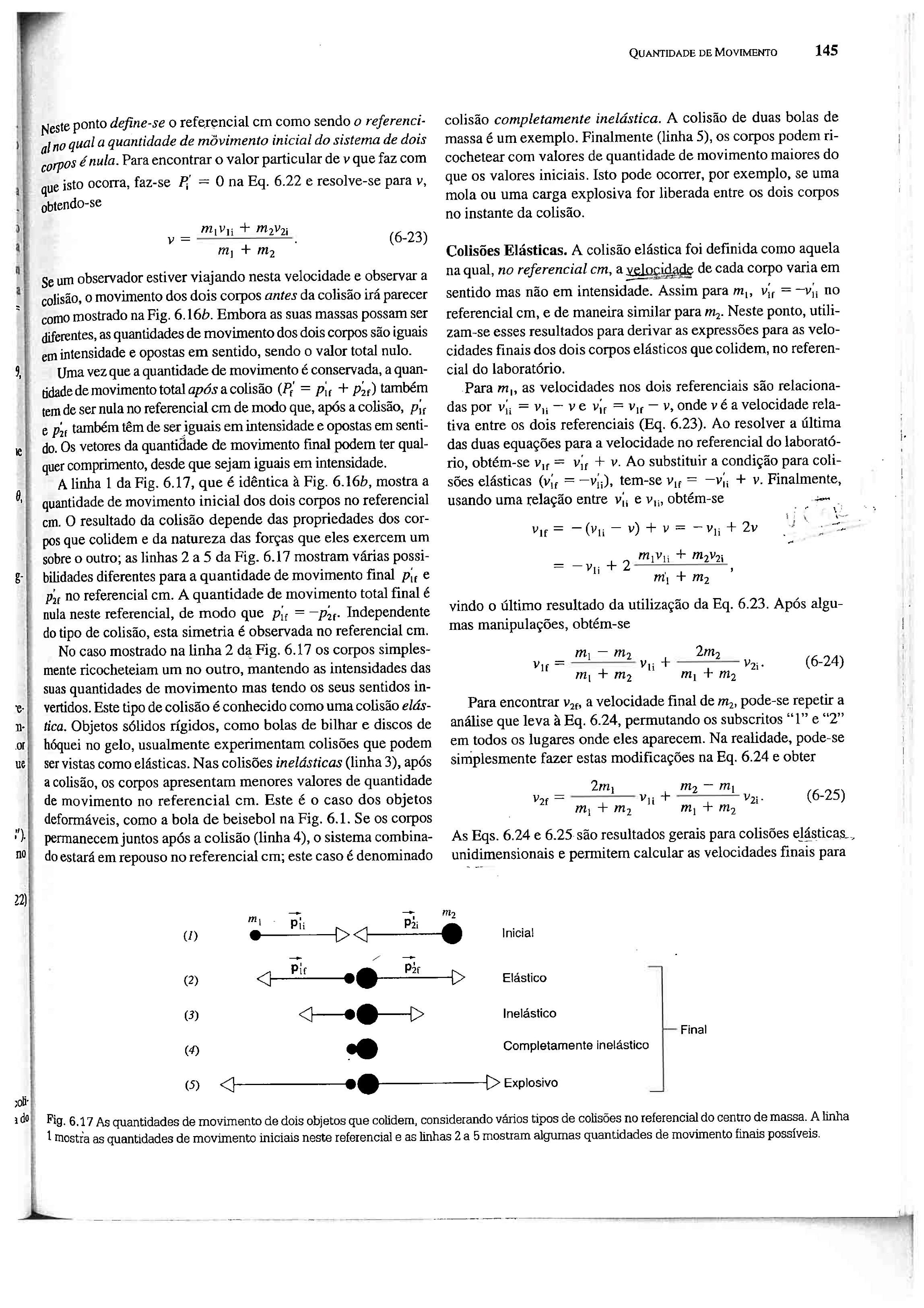 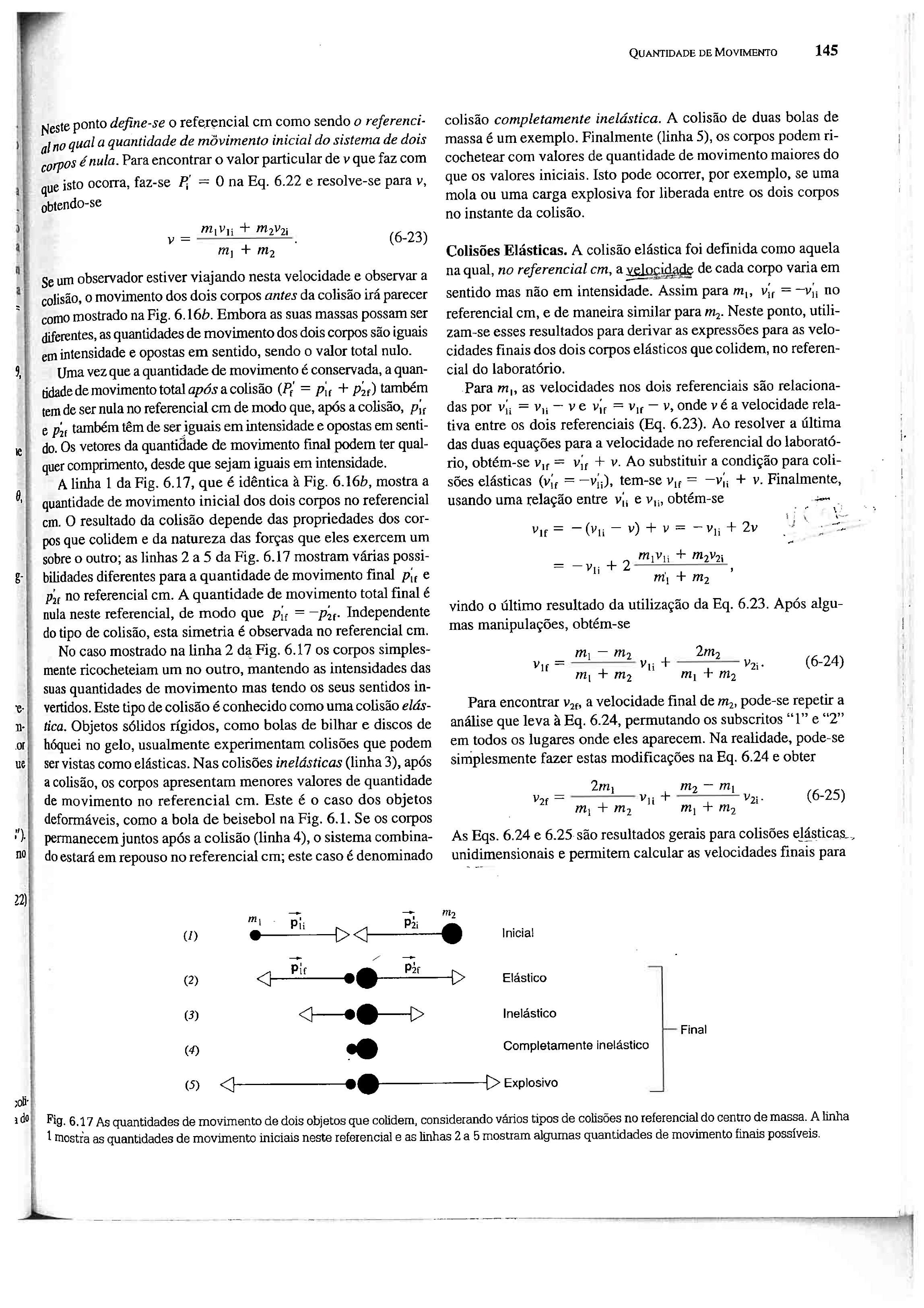 As direções do movimento antes e depois costumam ser diferentes em 2 e 3 dimensões
Explosivo
As partículas são ejetadas com o mesmo momento em sentidos opostos
Lista 3 ex. 11. Crianças em skates se puxam por uma corda
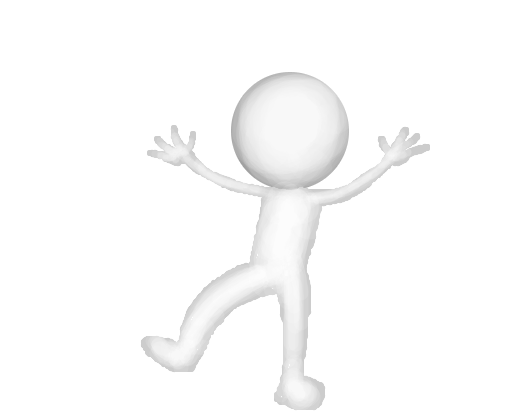 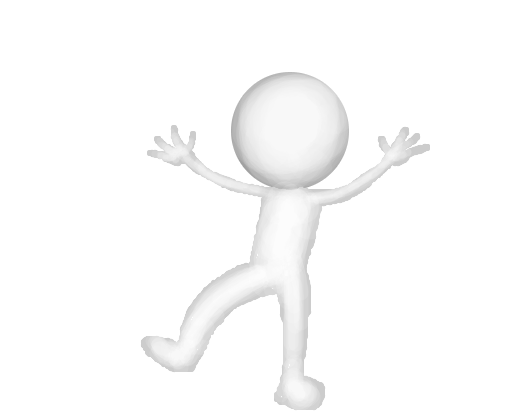 B
A
Alberto e Bernardo, de massas mA= 30 kg e mB = 45 kg respectivamente, estão parados sobre seus skates em um piso horizontal, quandocomeçam a puxar um ao outro por meio de uma corda, cuja massadeve ser ignorada. 1,5 s após o início do movimento, a velocidade de Alberto, no referencial ligado ao Centro de Massa, é vA(CM)= 2,3 m/s.  
Determine a velocidade de Bernardo 1,5 s após o início do movimento.
x
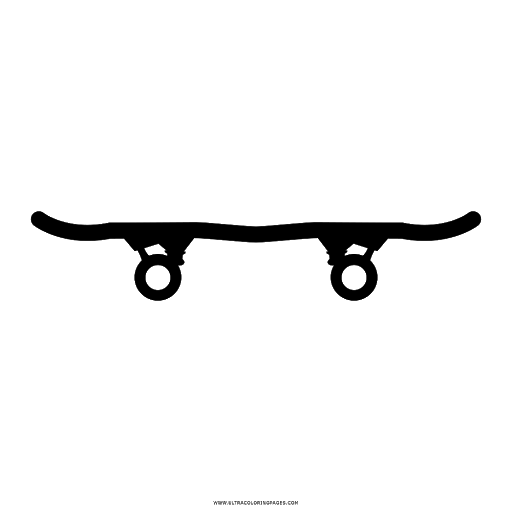 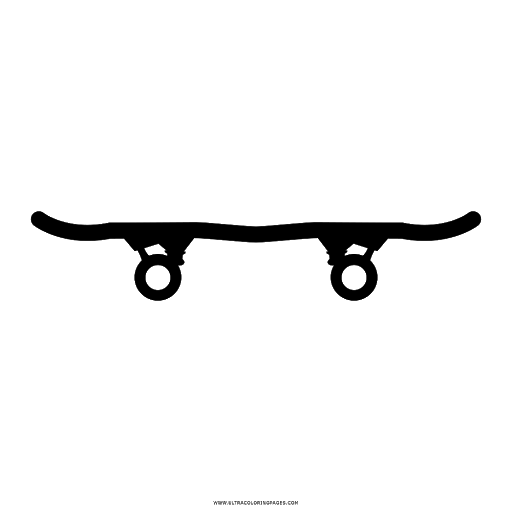 CM
solo
Como A e B estão inicialmente parados, os sistemas CM e solo são o mesmo referencial.
Impulsos sofridos por Alberto e por Bernardo
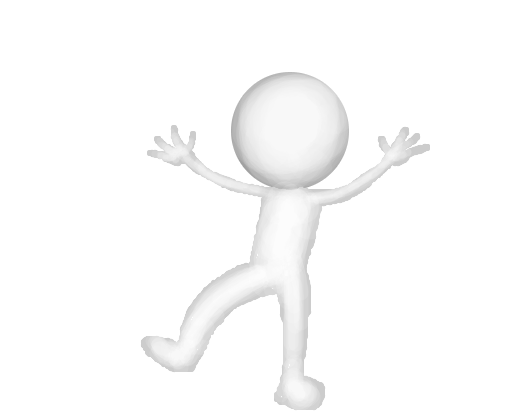 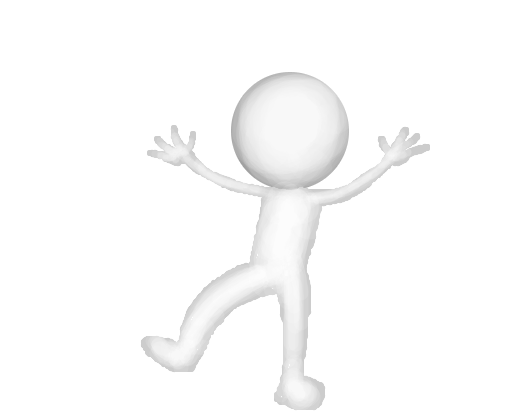 B
A
x
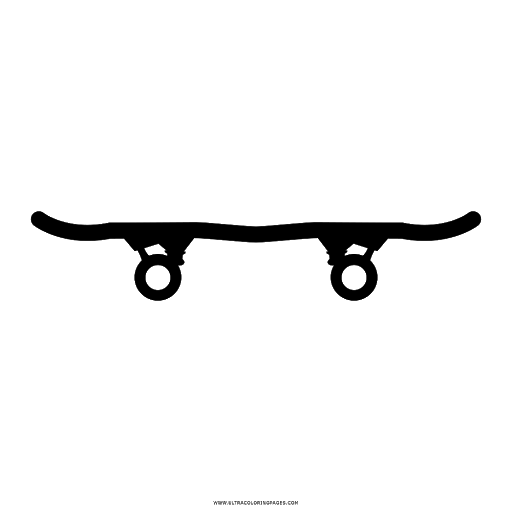 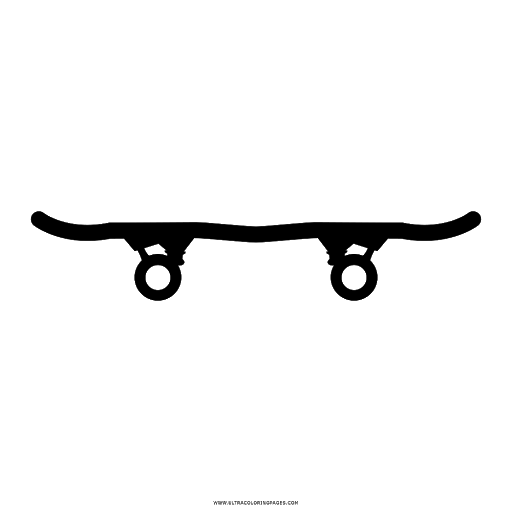 Os números deram diferentes por conta do arredondamento
Lista 3 ex. 12. Crianças em skates em movimento que se puxam por uma corda
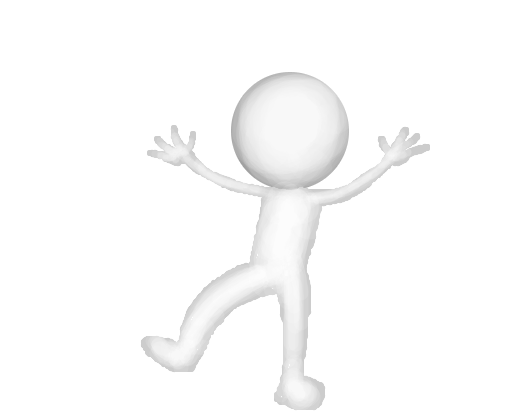 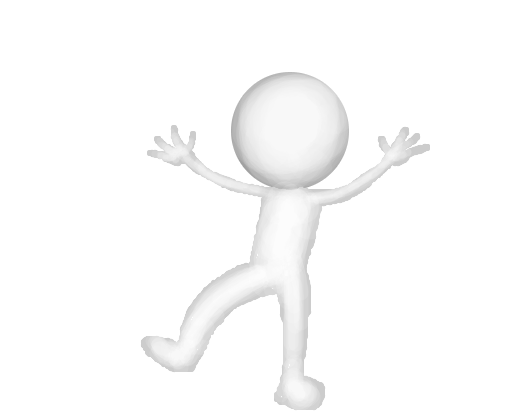 B
A
Alberto e Bernardo, de massas mA= 30 kg e mB = 45 kg respectivamente, estão deslizando sobre o piso horizontal, ambos a 2,5 m/s, quando Alberto dá um tranco na corda. Em consequência do puxão, a velocidade de Bernardo cai para 1,25 m/s no mesmo sentido. 
Determine: a nova velocidade de Alberto após o puxão.
x
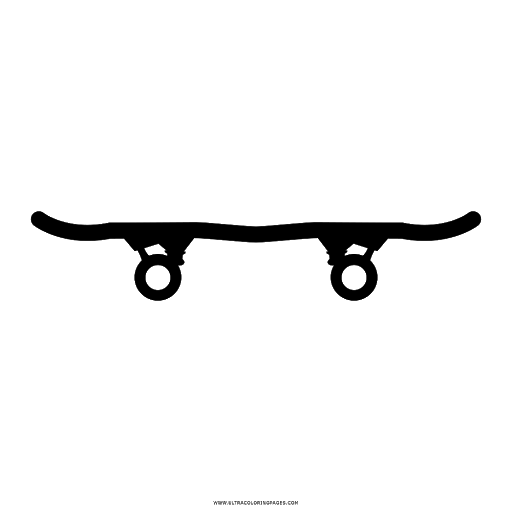 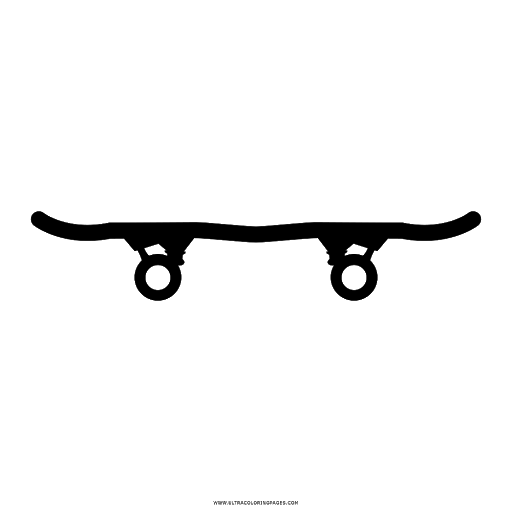 CM
lab
Como o movimento é todo em uma dimensão, não precisamos dos vetores, basta cuidar dos sinais
Impulso sobre cada garoto
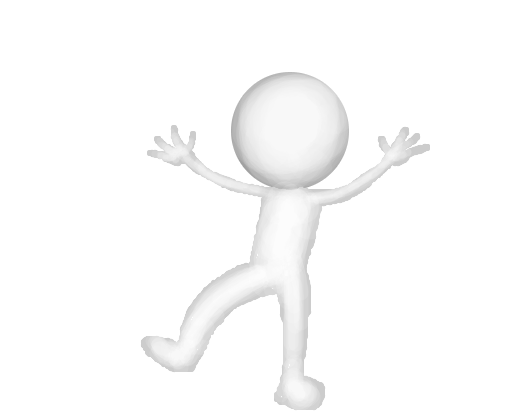 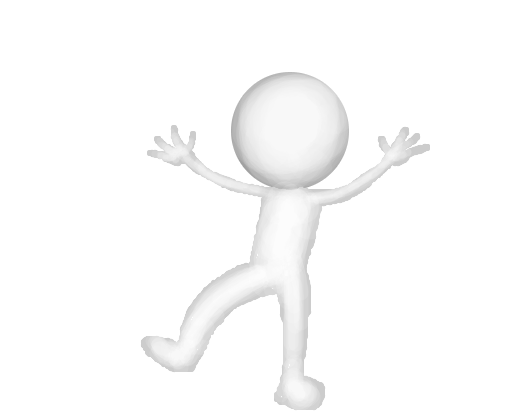 A
B
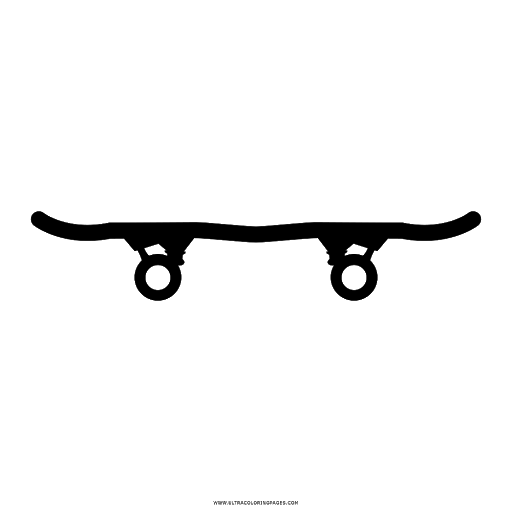 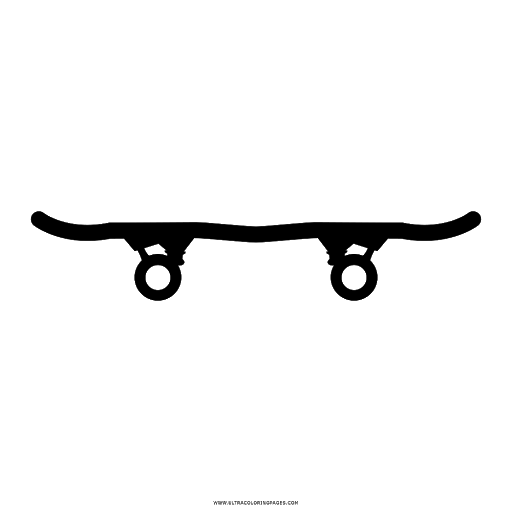 x
Quais são as velocidades do centro de massa do sistema Alberto+Bernardo, antes e depois do tranco ?
Qual o o impulso sofrido pelo centro de massa de Alberto e Bernardo ?
Resultado esperado pois no Centro de Massa
Centro de massa e Centro de gravidade
Caso 1
Caso 2
1
2
1
2
Caso  3
1
2
Discussão experimento online de colisões
Casos

Situação 1: Bate e Para
Situação 2: Bate e Anda
Situação 3: Gruda e Anda (velocidade baixa)
Situação 4: Gruda e Anda (velocidade alta)
Situação 5: Bate e Volta (Elástico)
Situação 6: Bate e Volta (Ímã)
Colisão elástica em 1 dimensão: velocidades finais em função das iniciais
No referencial do CM, a velocidade de cada corpo varia em sentido, mas não em intensidade.
antes
depois
Velocidades no referencial CM
Colisão elástica
Vel. de 1 no CM:
(IV)
(II)
(I) em (VI)
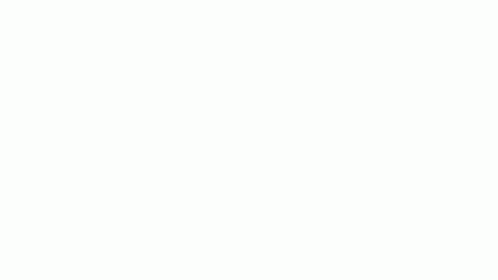 Tarefa para o LAR
Análise de alguns casos especiais de colisões
troca 
seu movimento
com o de (2)
transfere
todo seu movimento
para (2)
2b. Se as massas forem iguais e (2) em repouso
reflete em (2) e
movimento de (2)
não se altera
Exemplo: choque contra uma parede !!!
Análise de alguns casos especiais de colisões
não se abala, mas
(2) ganha o dobro da velocidade de (1)
Exemplo: Um elefante que atropela um pássarp
4b. Se a partícula-alvo está em repouso
Amplificar a velocidade na colisão
Colisões no bolimbolacho
Avisos
Leitura das seções 6.1, 6.2, 6.3, 6.4 e 6.5 do HRK

Fazer exercícios da lista 3 

Analisar os dados do experimento online (Colisões 2D) e entregar o relatório até dia 23 de setembro. 

Leitura do texto de matemática (CMB) Vetores

Questionário 4 está aberto ! Conteúdo da lista 3 

Participar das monitorias online – links no moodle
Até a próxima aula

Ler capítulo 6 do HRK